Learning Stations in Social Studies
Essential Question
What academic skills are essential in the social studies classroom?
Learning Goals:
Participants identify the benefits of learning stations in the classroom. 
Participants reflect on how to apply learning stations authentically in social studies classrooms.
Inverted Pyramid
Discuss the following question with your Elbow Partner: 
What methods do you currently use to teach a substantial amount of information in a brief period of time?
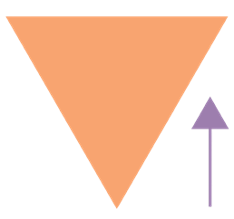 [Speaker Notes: Strategy Link: https://learn.k20center.ou.edu/strategy/173]
Mentimeter
What academic skills are essential in social studies classrooms?
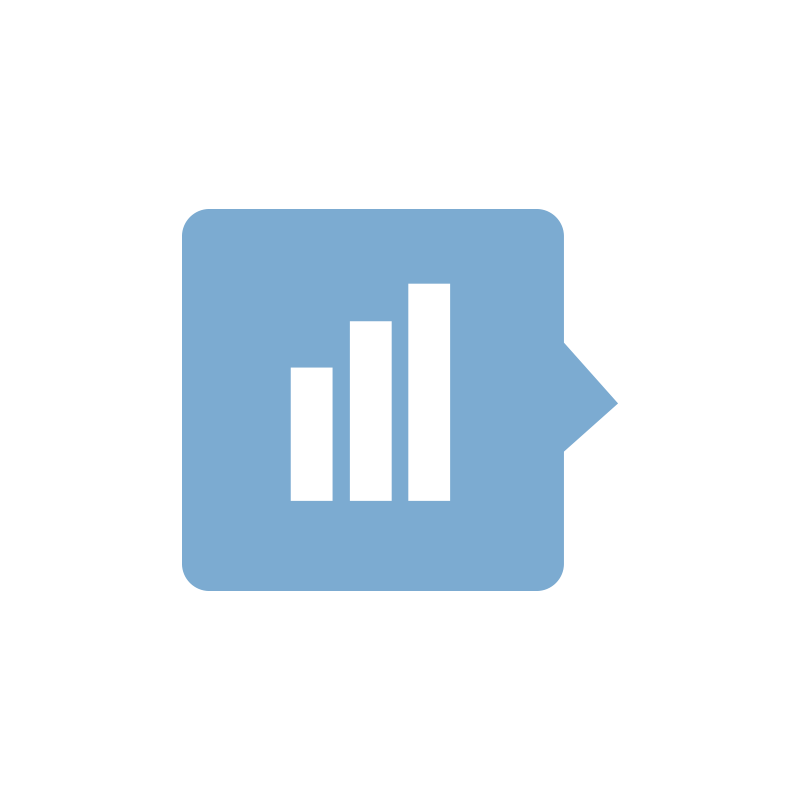 [Speaker Notes: Tech Tool Link: https://learn.k20center.ou.edu/tech-tool/645]
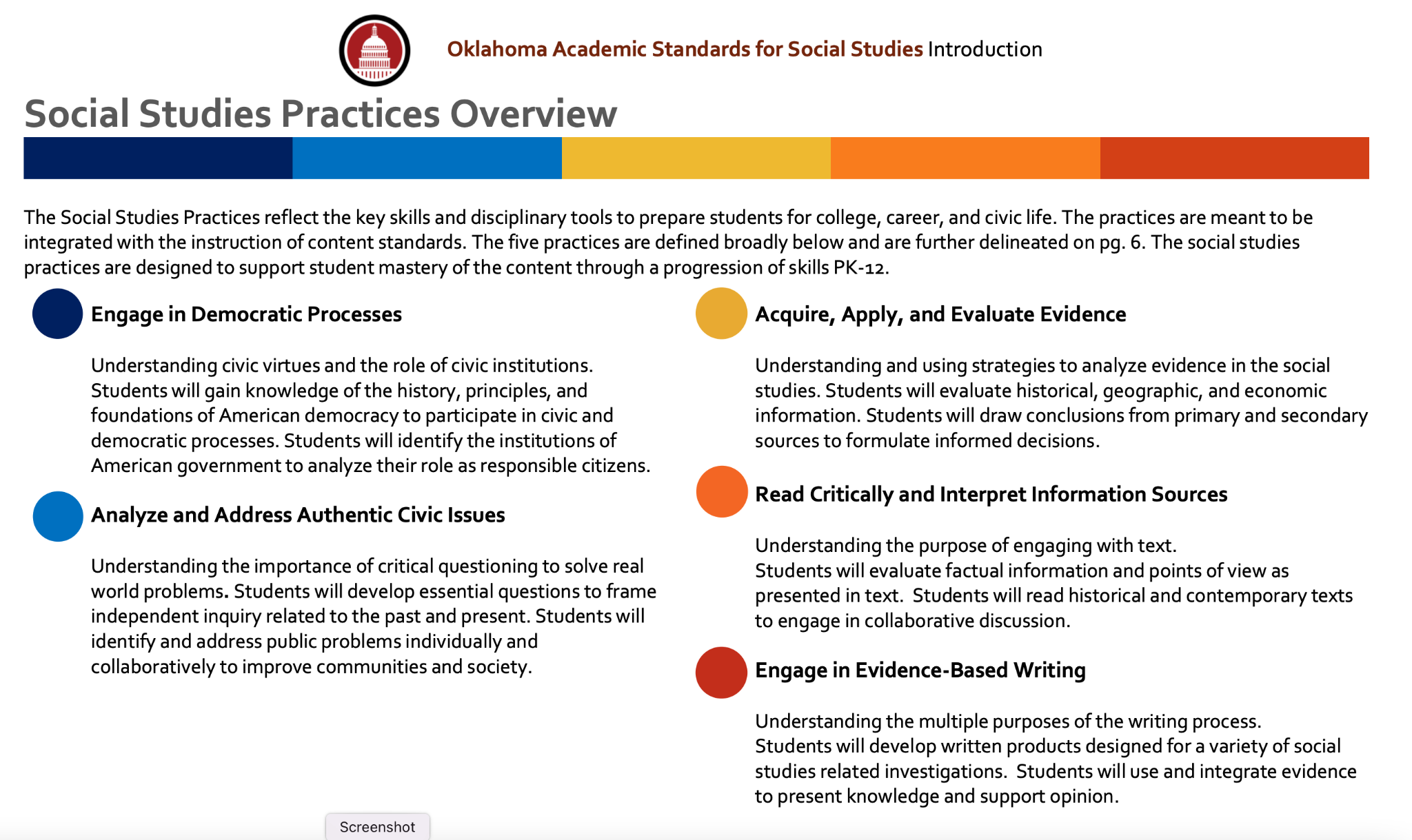 [Speaker Notes: Oklahoma State Department of Education. (n.d.). Oklahoma Academic Standard for Social Studies. Oklahoma State Department of Education. https://sde.ok.gov/sit
es/default/files/documents/files/Oklahoma%20Academic%20Standards%20for%20Social%20Studies%205.21.19.pdf]
Learning Stations: POMS
Read the infogram.
Think about Learning Stations in your classroom.
Consider what would be your Point of Most Significance when planning learning stations.
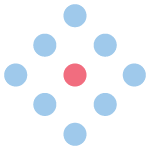 [Speaker Notes: Strategy Link: https://learn.k20center.ou.edu/strategy/101]
Learning Stations
Step 3: Instructions and Expectations
You have 6 minutes to review the material at each station. As a group, discuss the questions on your note-catcher. 
Step 4: Establishing Groups 
Establish a plan for how to divide up your groups prior to beginning stations.
Step 1: Establishing Tasks
You will see four stations around the room.
Each station targets a Social Studies Practice Skill.

Step 2: Defining the Objective
Each station correlates to the essential question.
For example: “What was the impact of World War II on the homefront?”
Learning Stations
As you rotate through the stations, discuss the following questions as a group:
How was the strategy used? 
How can I use this strategy? 
How was the skill and strategy modeled at this station?
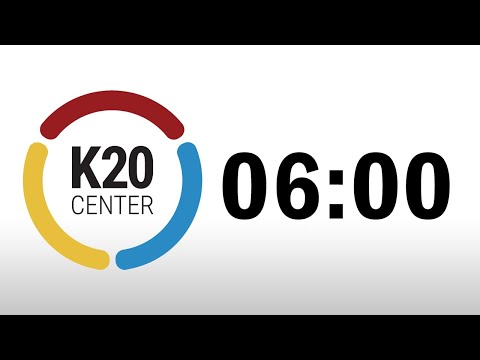 [Speaker Notes: K20 Timer Link: https://www.youtube.com/watch?v=UwhVFDWJEDE]
Step 5: Debriefing
In Padlet, reflect in three ways:

What are some benefits of learning stations? 
What are some challenges you anticipate?
What changes would you make to address your classroom needs?
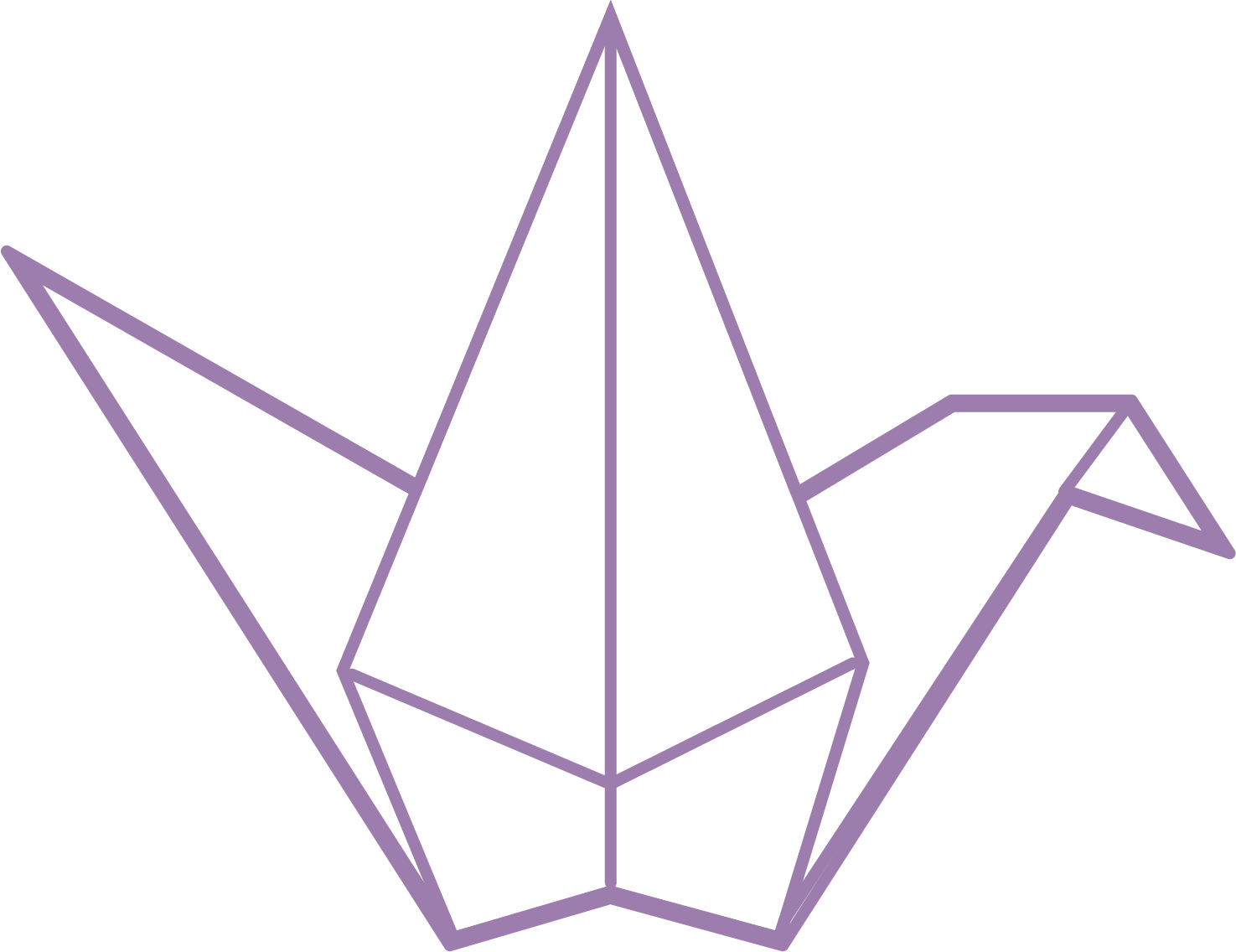 [Speaker Notes: Tech Tool Link: https://learn.k20center.ou.edu/tech-tool/1077]
How do you take this back 
to the classroom?
Using your blank Learning Stations Infographic Template, outline a classroom lesson that could implement learning stations as a learning strategy.